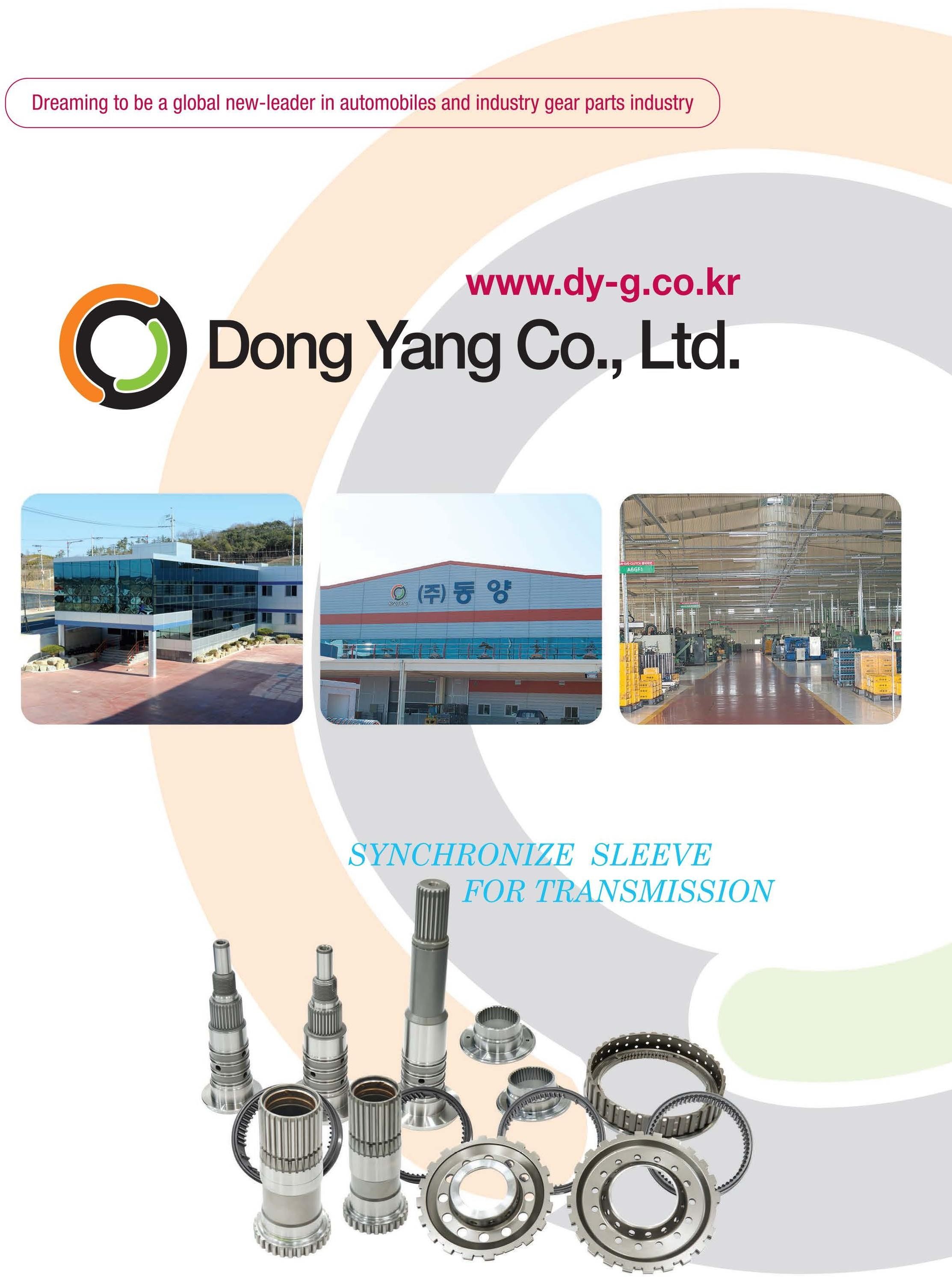 http://www.dongyang-home.co.kr/
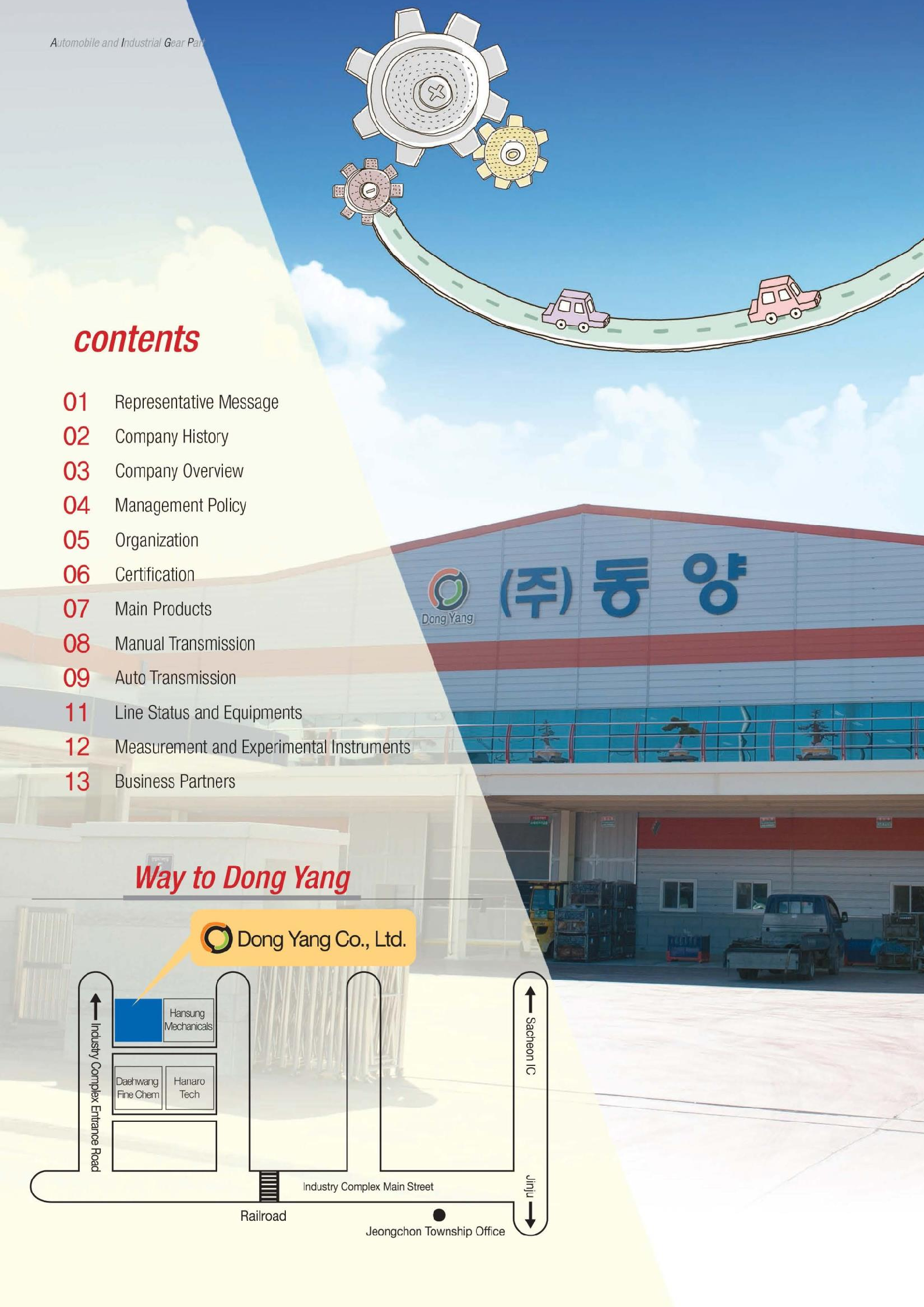 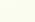 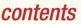 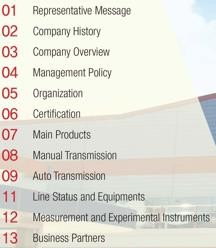 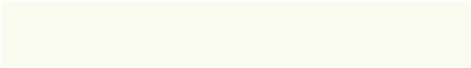 01
Representative Message
Company History
02
Company Overview
03
Sales Revenue
Management Policy
04
05
Organization  Certification  Main Products
Line Status and Equipments
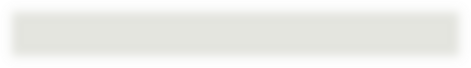 06
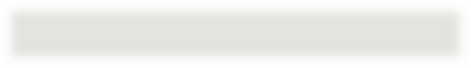 07
08
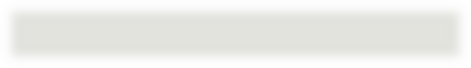 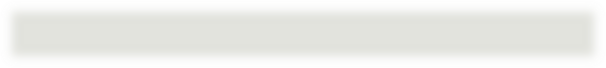 09
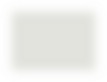 10
Measurement and  Experimental Instruments
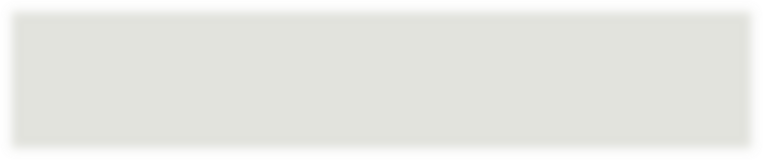 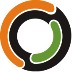 Company dreaming to be the Global New Leader in Automobile and Industrial Gear Parts
Dong Yang Co., Ltd.
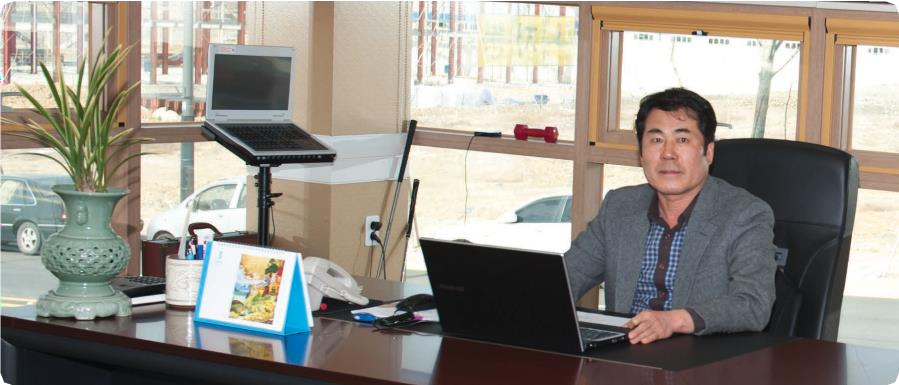 Representative Message
First of all, we express our thanks to the clients for cheering and bracing up  our company. Dong Yang Metal Ind. Co. was established in 1995 and changed its name as Dong Yang Co., Ltd. in 2008. We produce core automotive parts such as synchronize-sleeve.
We pledge to produce more upgraded, professionally and technically developed products to satisfy the new-needs of the clients about the car through continued research and development activities as well as through technical reform.
We are determined to expand a future-oriented investment based on the accumulated experience and reliance in order to meet our customers requirements.
We will do our best effort to challenge the newest technologies.


 president Dae-Geun, Mun
01
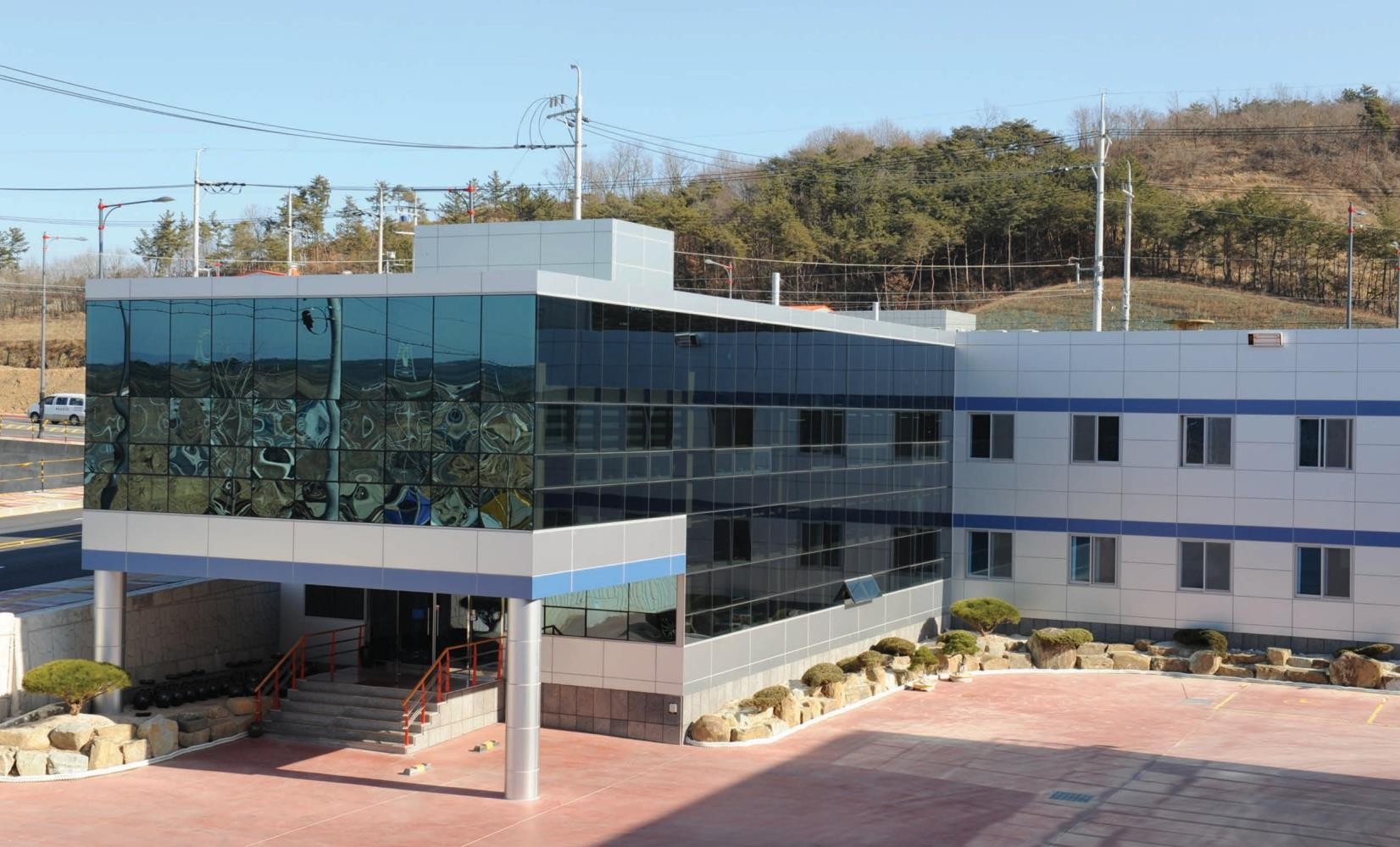 Company History
02
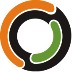 Company dreaming to be the Global New Leader in Automobile and Industrial Gear Parts
Dong Yang Co., Ltd.
Company Overview
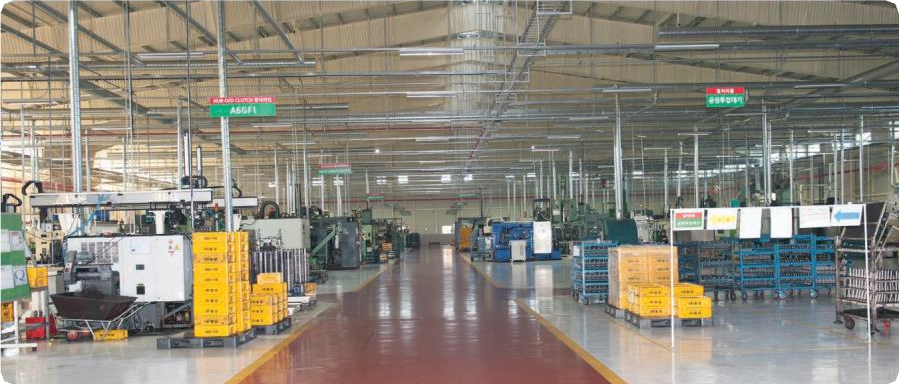 Land  Building Site
Employees  Established
14,782㎡
10,700㎡
120
May 2008
Allied industries
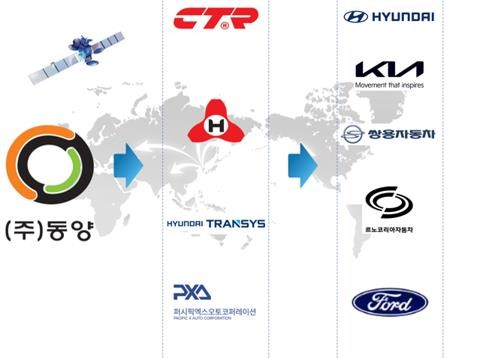 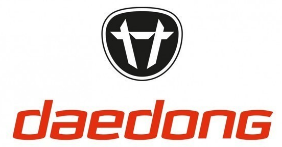 03
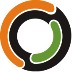 Company dreaming to be the Global New Leader in Automobile and Industrial Gear Parts
Dong Yang Co., Ltd.
Sales Revenue
Sales in 2022
Customer
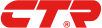 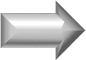 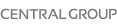 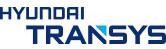 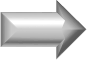 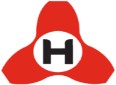 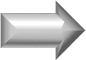 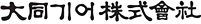 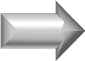 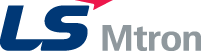 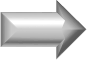 기타
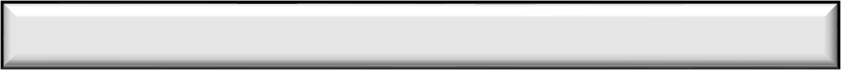 TOTAL : 51.8 billion won
Sales trend by year
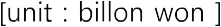 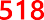 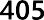 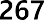 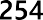 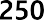 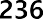 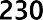 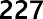 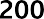 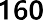 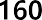 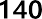 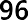 04
3
2010	2011	2012   2013	2014	2015	2016   2017	2018	2019   2020	2021 2022
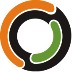 Company dreaming to be the Global New Leader in Automobile and Industrial Gear Parts
Dong Yang Co., Ltd.
Management Policy

Attitude of being considerate and respectful to others
Best technology and best quality of products
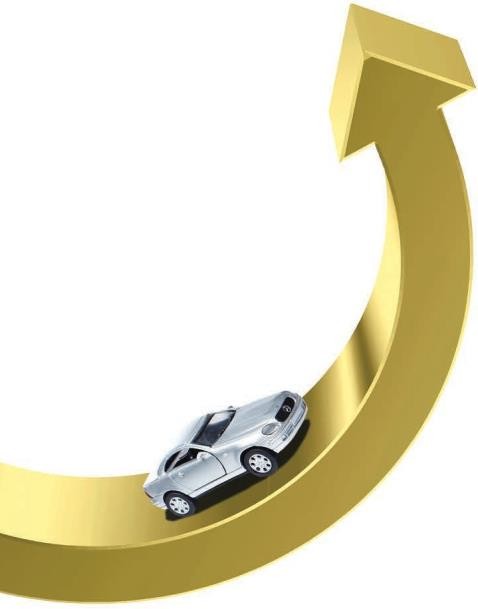 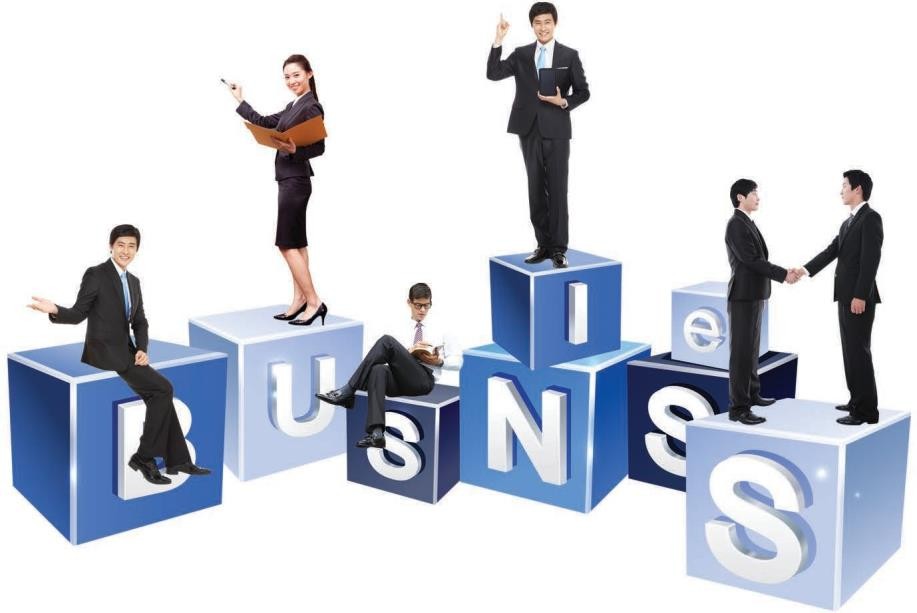 Trying to be a company with the basis of being considerate and respectful  people and the best technology, putting continuous effort and having the  mind that we can overcome the technological limit, and therefore produce  products of best quality and thinking on the customers’ side.
Automobile and industrial gear  manufacture company
Automobile parts manufacture
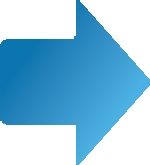 05
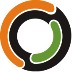 Company dreaming to be the Global New Leader in Automobile and Industrial Gear Parts
Dong Yang Co., Ltd.
Organization
◎ Process innovation
▶ Management planning
▶ Operation management
business performance
education
▶ System resource management
▶ DYPS(MES management)
◎ Sales & Administration
▶ Sales
- Contract and supply of  products to customers
▶ Account
▶ Human resources and Labor
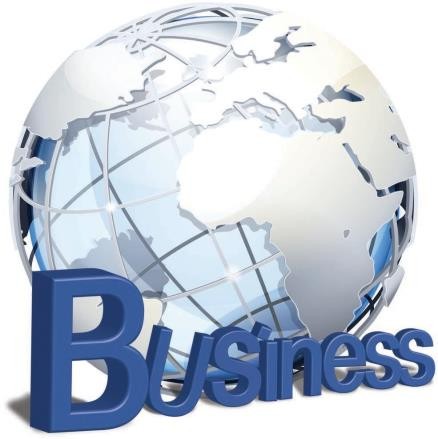 ◎ Development

▶ New product development
Obtain ISIR
Process design
Subcontractor development
▶ Design and manufacture of tool
▶ R&D center
◎ Purchasing

▶ Tool purchase
▶ General purchase
▶ Outsourcing
◎ Quality management

▶ Export examination
▶ Process examination
▶ Shipment examination
▶ Nonconformance management
▶ Client quality response
◎ Manufacture and
manufacture administration

▶ Manufacture administration
▶ Outsourcing administration
▶ Facility preservation and  administration
06
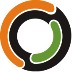 Company dreaming to be the Global New Leader in Automobile and Industrial Gear Parts
Dong Yang Co., Ltd.
Certification
Certification
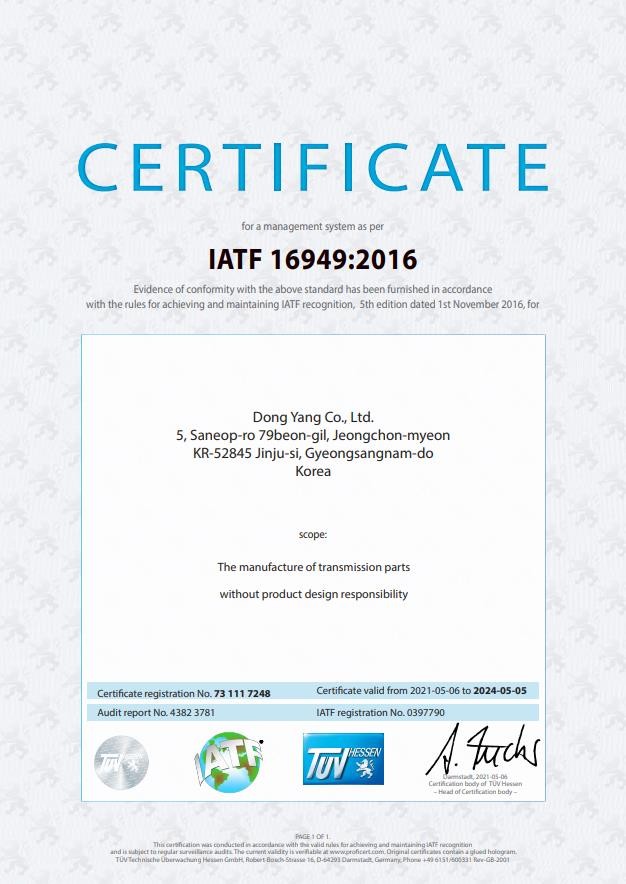 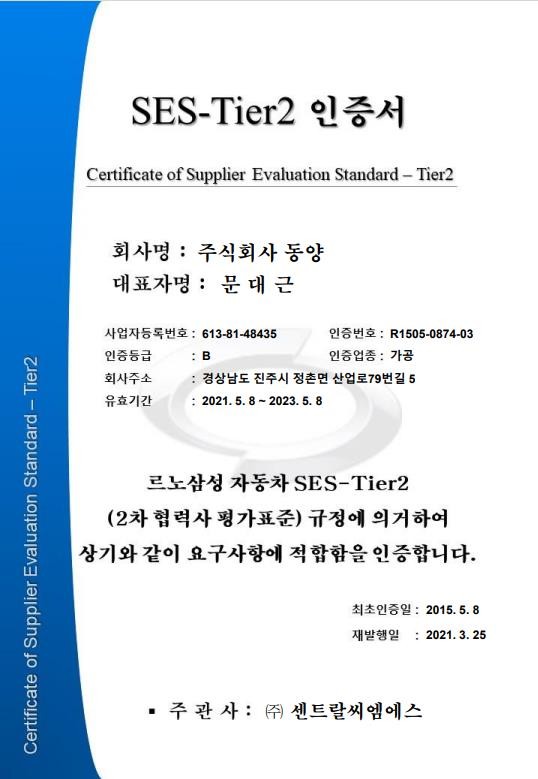 Certification
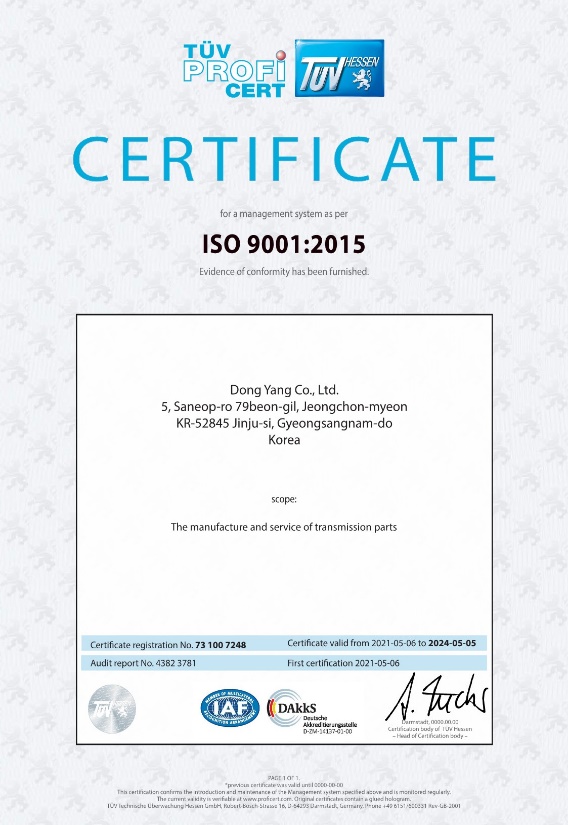 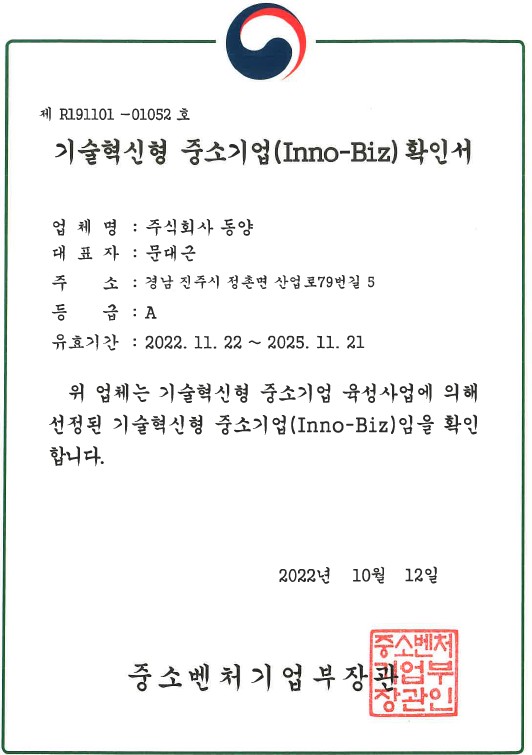 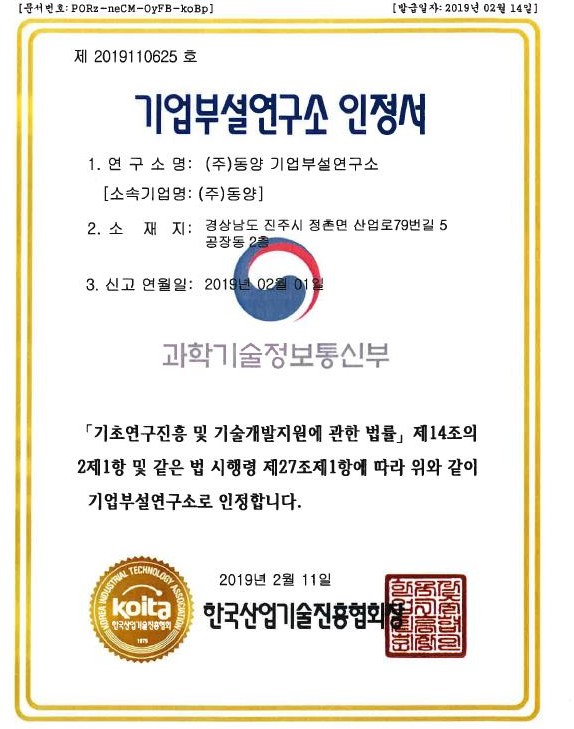 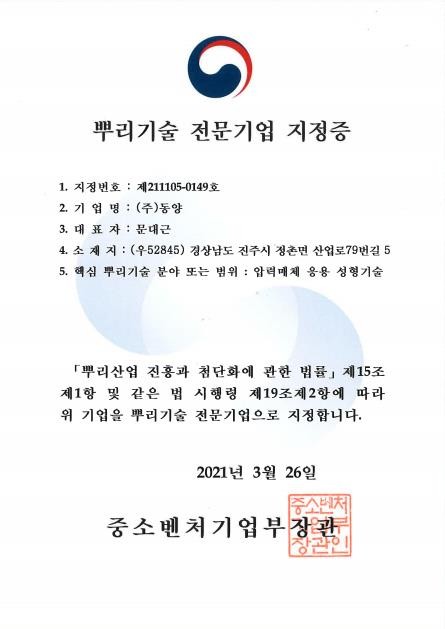 07
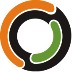 Company dreaming to be the Global New Leader in Automobile and Industrial Gear Parts
Dong Yang Co., Ltd.
Main Products
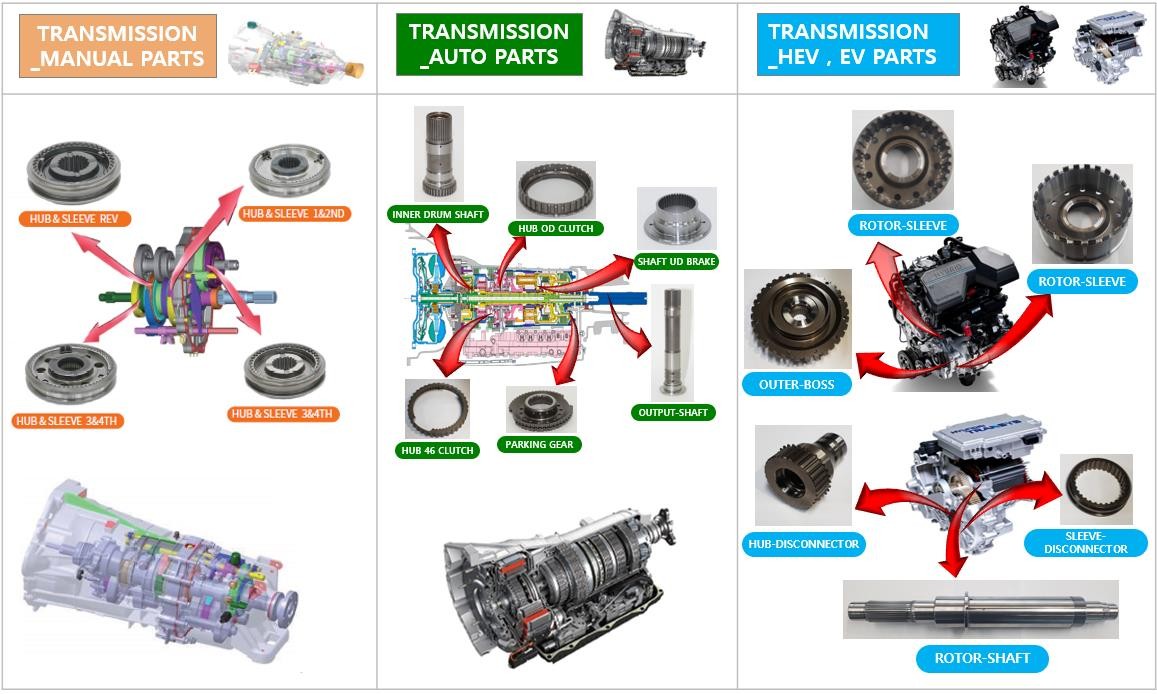 HUB & SLEEVE 5&6TH
08
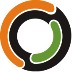 Company dreaming to be the Global New Leader in Automobile and Industrial Gear Parts
Dong Yang Co., Ltd.
Line Status
Equipments
09
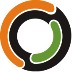 Company dreaming to be the Global New Leader in Automobile and Industrial Gear Parts
Dong Yang Co., Ltd.
Measuring and Experimental Instruments
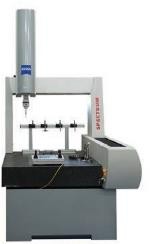 Precise Measurement
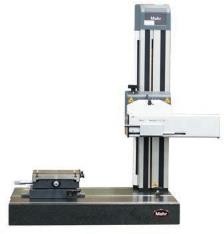 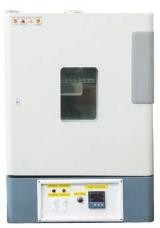 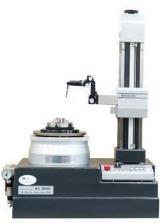 3D measuring instrument
Roundness tester
Surface tester
Cleanliness tester
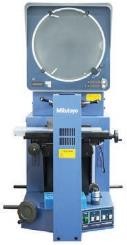 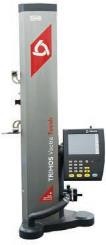 General Measurement
2D Measuring Instrument
Projector
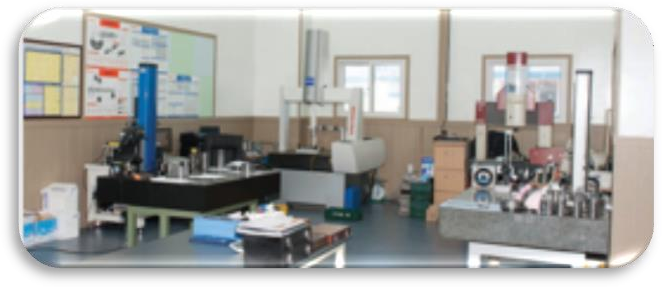 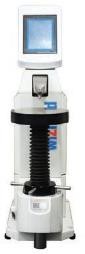 Material & Heat
Rockwell hardness tester
Product, Fixture Design
Product Design
Fixture Design
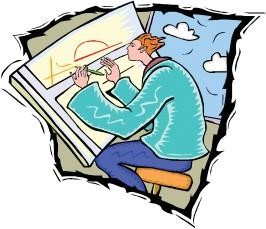 1. Assembly optimized modeling
1. Maximize work efficiency
2. Gear Specifications
2. Stability of fixture
- Strength calculation
3. Realization possibility of the product
- Efficiency calculation
4. Self-manufacture of diverse fixtures
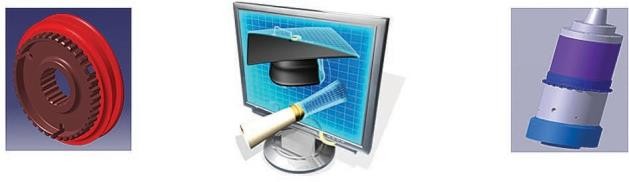 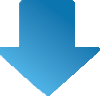 Verification of each design and manufacture
10
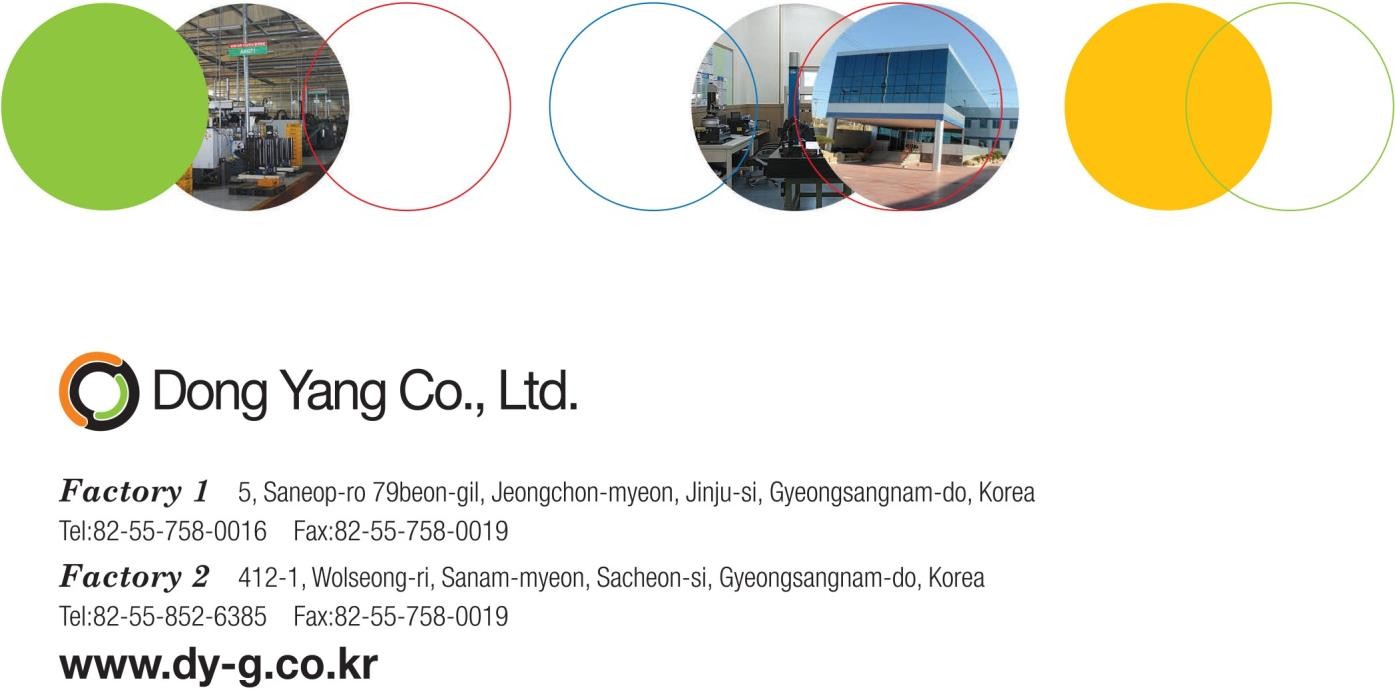 Factory 1 : 5, Saneop-ro 79beon-gil, Jeongchon-myeon, Jinju-si, Gyeongsangnam-do, Korea
Factory 2 : 11, Nangang-ro 1385beon-gil, Jinju-si, Gyeongsangnam-do, Gyeongsangnam-do, Korea
TEL: 82-55-758-0016  FAX: 82-55-758-0019  
---------------------------------------------------------------------------------------------------------
http://www.dongyang-home.co.kr/bbs/content.php?co_id=eng_main